Презентация 
к  уроку окружающего мира в 3 классе
по теме «Вода как вещество.
 Значение воды для жизни на Земле. 
Свойства воды. Охрана вод»
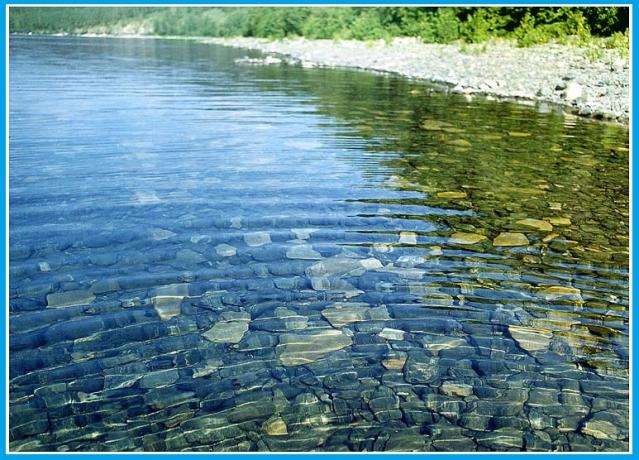 Учитель начальных классов
МОУ СОШ № 1 Харитонова М.Н.
Прозвенел звонок, и в срок начинается урок.
Сегодня здесь закон  простой – учись и думай головой.
А если знаешь, не зевай, скорее руку поднимай.
Не получилось- не беда, друзья помогут нам всегда!
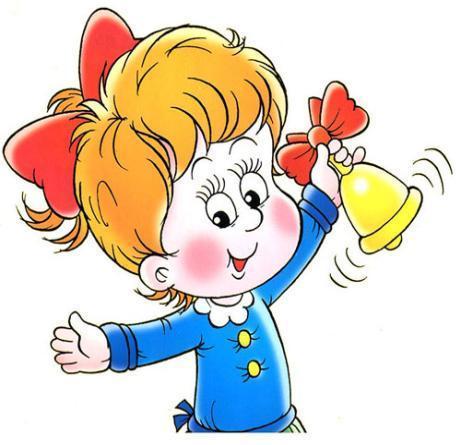 Исследовательская  лаборатория 
«Кладовая солнца»
Наш девиз:
«Мозг хорошо устроенный стоит дороже, чем мозг хорошо наполненный.»
 М. Монтень.
Тест. Вставьте в высказывания пропущенные слова:
1. Любой предмет, любое живое существо можно назвать _________ .
2. То, из чего состоят тела называют ___________.
3. Вещества состоят из мельчайших ___________.
4. Вещества бывают _____________, _______________, газообразные.
5. В состав _____________  входит смесь газов азота, ____________ ,  углекислого газа.

Подчеркни названия тел зелёной ручкой,  веществ- красной:
 подкова, стакан, железо, кирпич, сахар, арбуз, соль, крахмал, камень
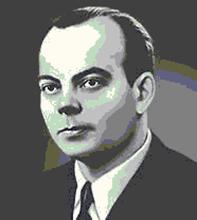 Французский писатель, 
автор книги «Маленький принц»
 Антуан де Сент  Экзюпери 
так сказал об этом веществе:
« У тебя нет ни вкуса, ни цвета, ни запаха, тебя невозможно описать, 
тобой наслаждаются, не ведая, что ты такое! Нельзя сказать, что ты необходима для жизни! 
Ты – сама жизнь!»
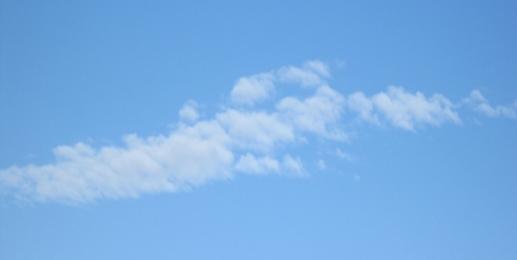 1. Без крыльев летят, 
без ног- бегут, 
без паруса- плывут.
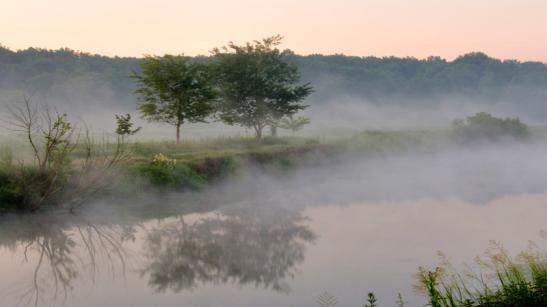 2. Что видно, когда ничего не видно?
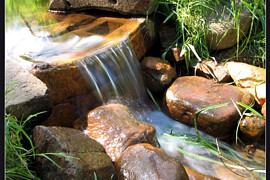 3.Под землёй живёт, 
на небо смотрит.
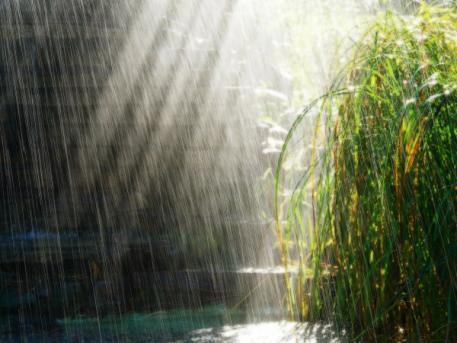 4. Приходил, стучал по крыше, 
уходил- никто не слышал
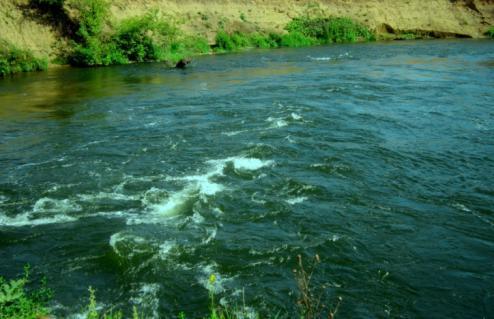 5. Не конь, а бежит, 
не лес, а шумит.
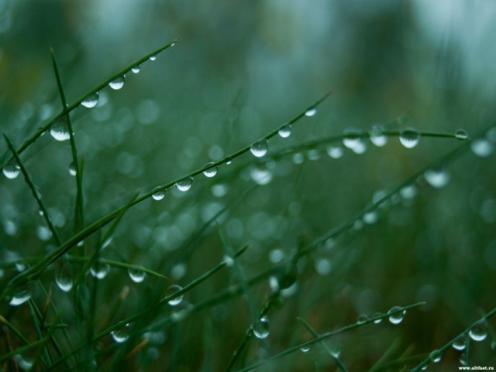 6. Вечером наземь слетает, 
ночь на земле пребывает, 
утром опять улетает.
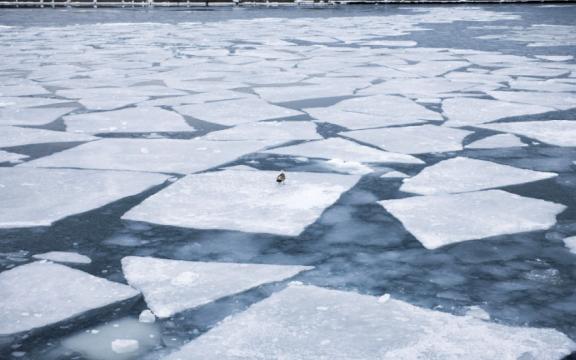 7. В огне не горит,
 в воде не тонет.
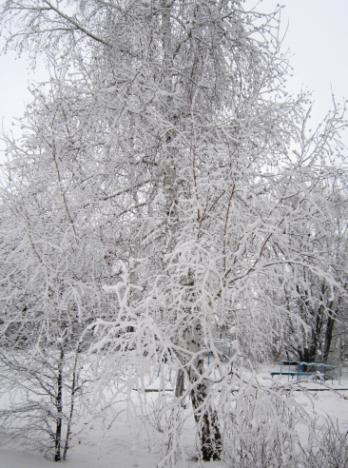 8. Скатерть бела весь мир одела.
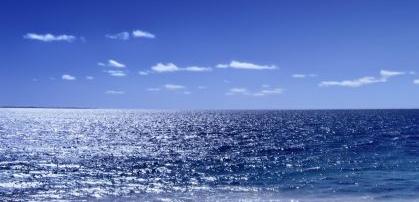 9. Кругом вода, а с питьём беда.
10. После ливня и грозы
Мост  невиданной красы.
Ни потрогать, ни забраться,
Можно только любоваться.
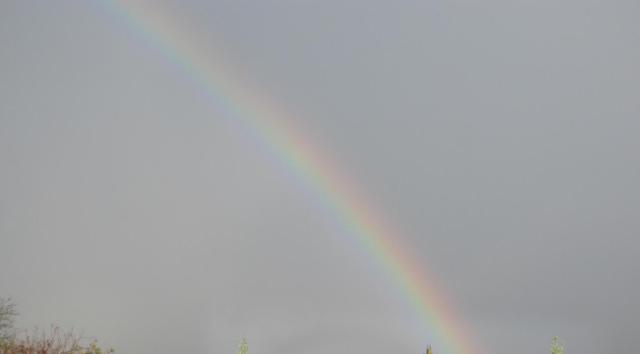 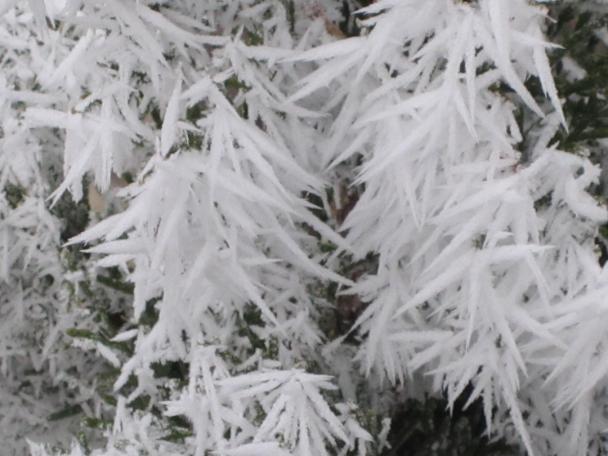 11. Ранним утром во двореЛёд улёгся на траве.И весь луг стал светло-синий.Серебром сверкает...
Вывод: все отгадки называют тела,
 состоящие из общего вещества- воды.
Свойства воды
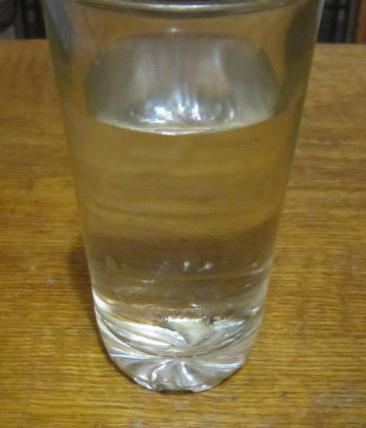 Вывод: 
 Вода не имеет своей формы, 
а принимает форму того сосуда, 
в  который налита.
2. Вывод: Вода течёт.
3. Имеет ли вода  запах?
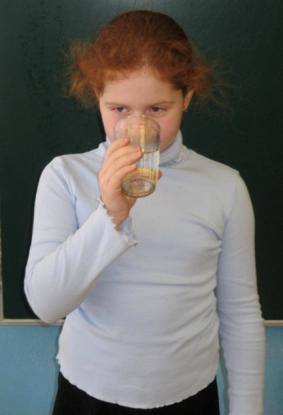 Вывод: вода не имеет запаха
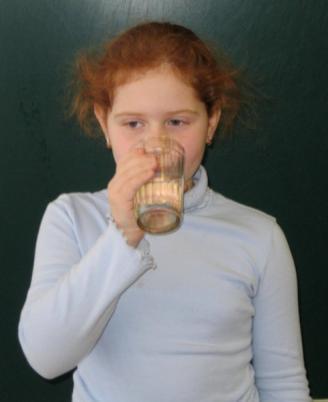 4. Имеет ли вода вкус?
Вывод: вода не имеет вкуса.
5. Имеет ли вода цвет?
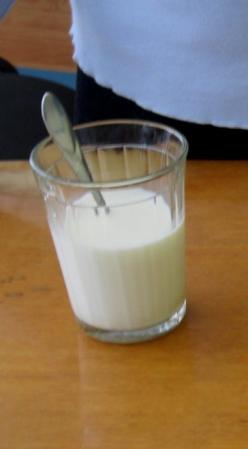 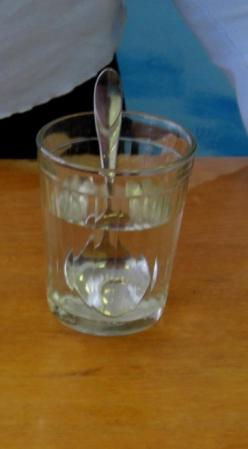 вода
молоко
Вывод: вода бесцветна 
и прозрачна
6. Что произойдёт, если в воду добавить соль?
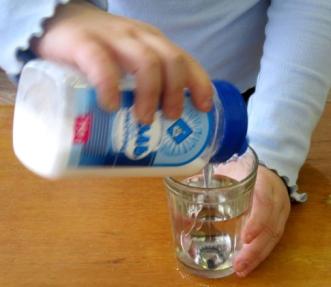 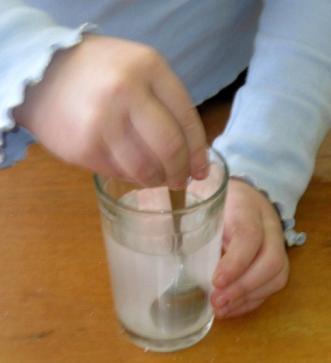 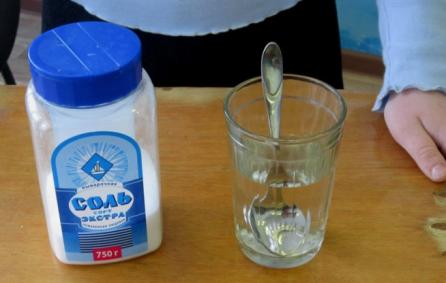 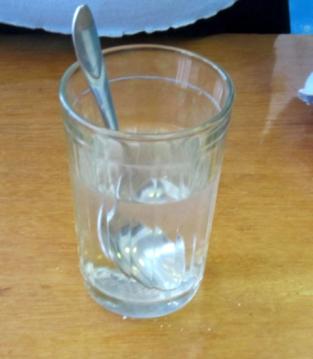 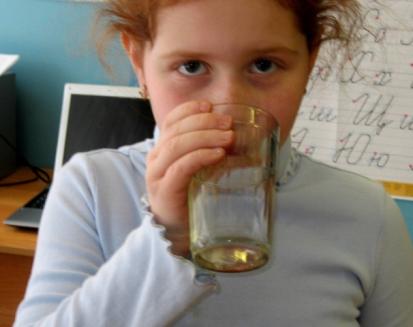 Солёная 
   вода
Вывод: Вода растворяет 
некоторые твёрдые тела
7. Что происходит  с водой 
при нагревании и охлаждении ?
Горячая
вода
Лёд
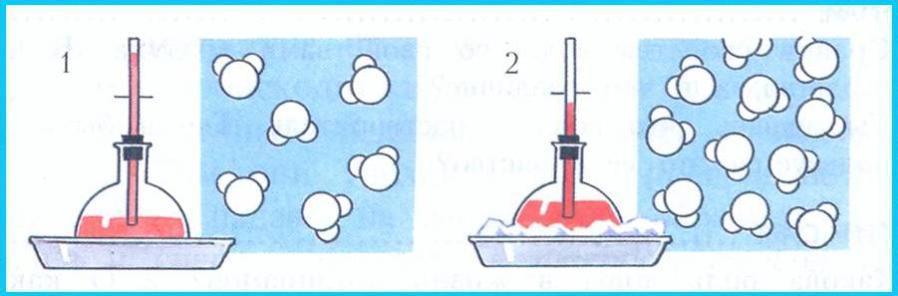 Вывод: 
при нагревании вода расширяется, 
               а при охлаждении сжимается
Карта исследований.

 Что такое вода? _____________.
 Свойства воды:
 Опыт 1. _____________________.  
 Опыт 2. _____________________.
 Опыт 3. _____________________.
 Опыт 4. _____________________.
 Опыт 5. _____________________. 
 Опыт 6. _____________________.
 Опыт 7. _____________________.
 Опыт 8. _____________________.    
 Опыт 9. _____________________.
Карта исследований.

 Что такое вода? Вода – вещество.
 Свойства воды:
 Опыт 1. Воды принимает форму сосуда.  
 Опыт 2. Вода течёт.
 Опыт 3. Не имеет запаха.
 Опыт 4. Не имеет вкуса.
 Опыт 5. Вода бесцветна. 
 Опыт 6. Вода прозрачна.
 Опыт 7. Вода – растворитель.
 Опыт 8. При нагревании расширяется.    
 Опыт 9. При охлаждении сжимается.
Сколько воды на планете?
Какая вода 
встречается в природе ?
Где встречается 
солёная вода?
океан
МОРЕ
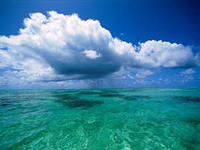 Где встречается пресная вода ?
родник
река
озёро
болото
Пресной воды 
на Земле мало
Вывод:
Пресные водоёмы Ефремовского района
родники
реки
пруды
Красивая Меча
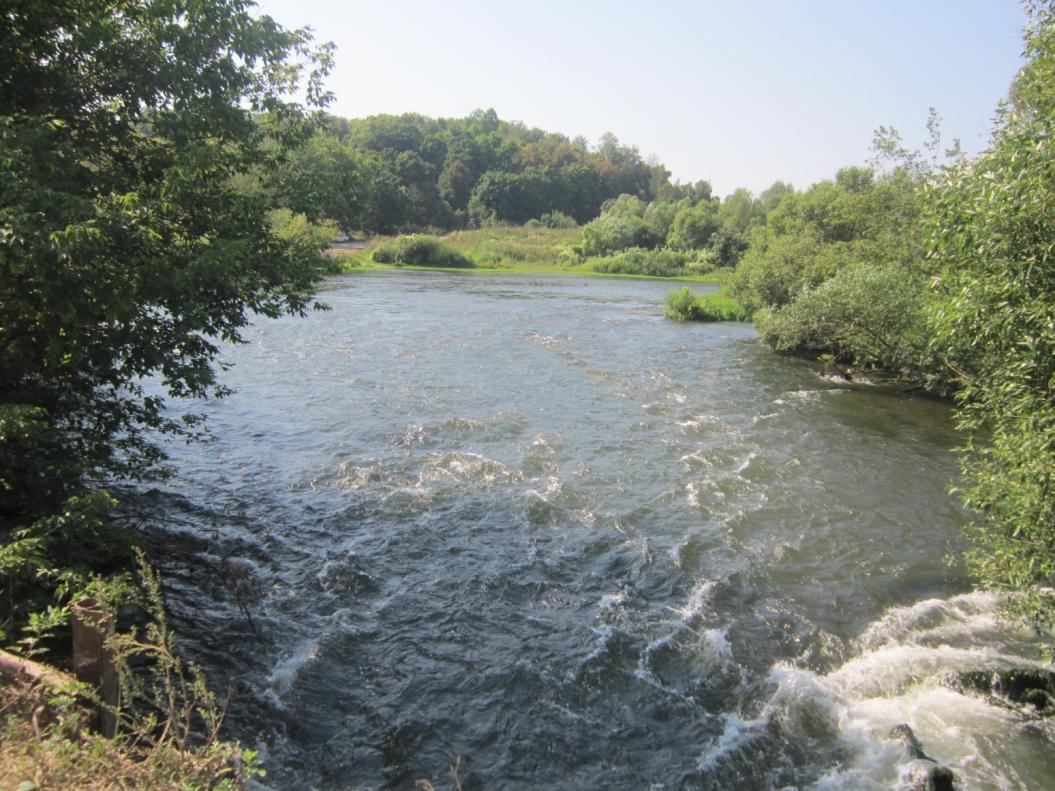 Большой пруд 
посёлка Мирный
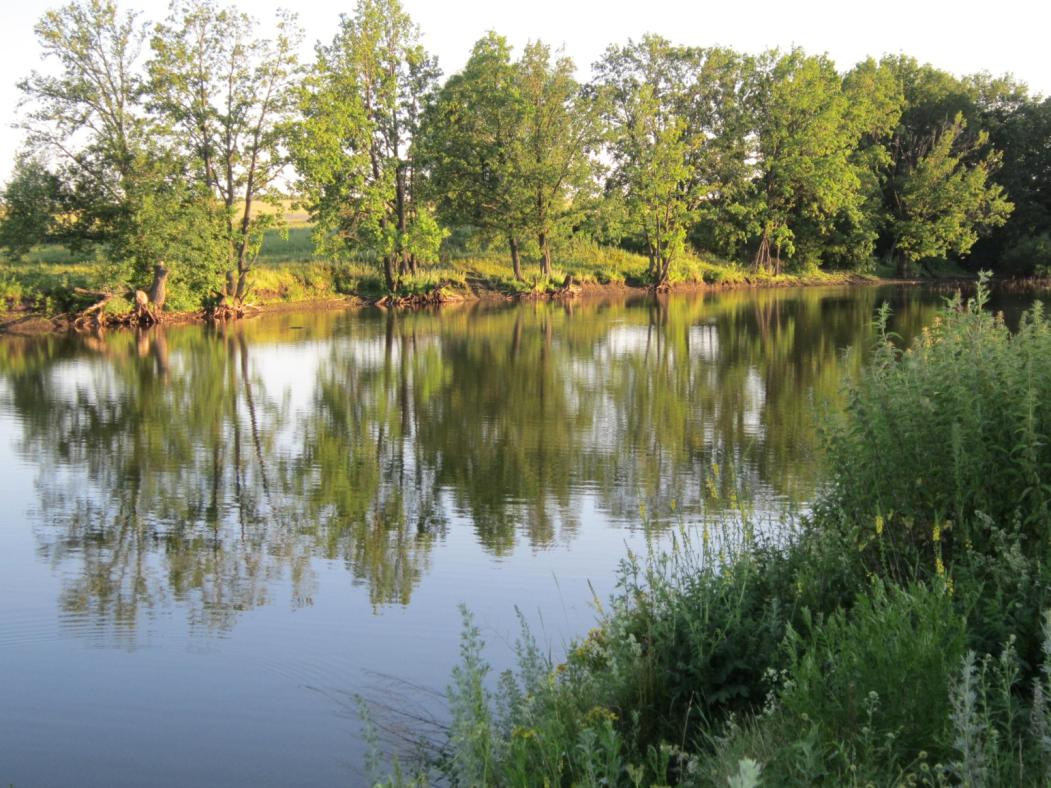 Родник. 
 На Святом источнике
села Туртень
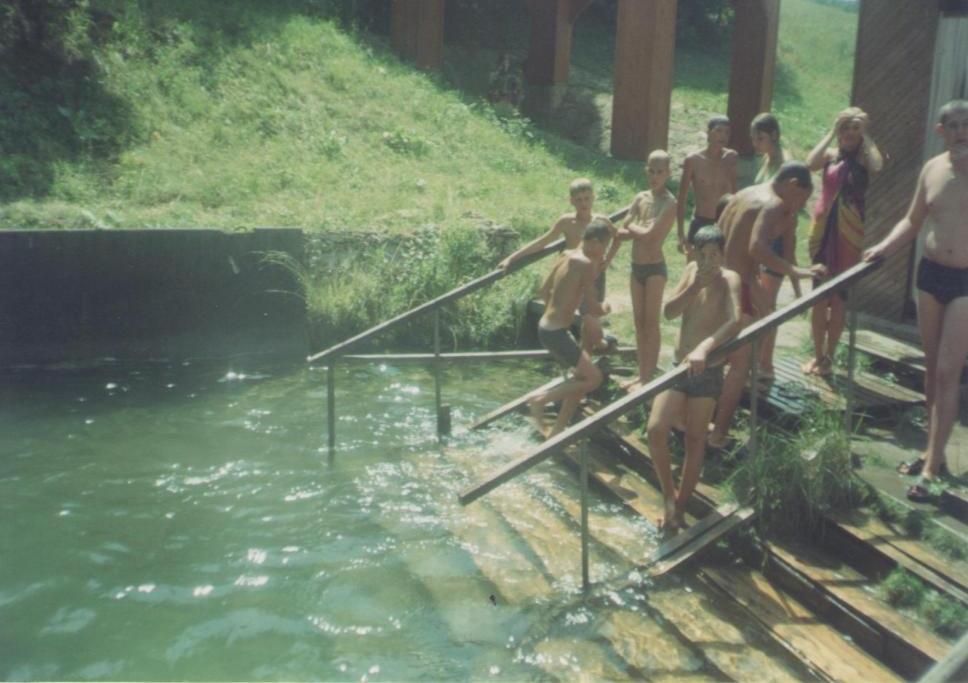 Кому нужна вода ?
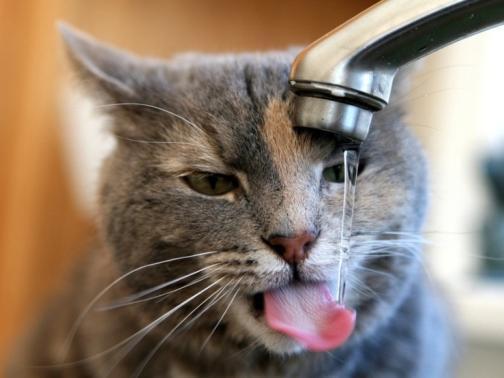 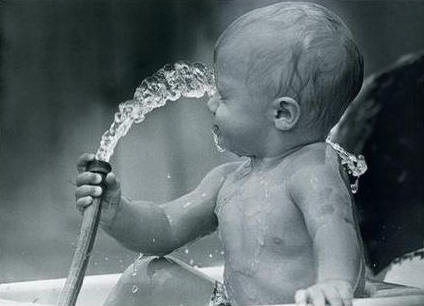 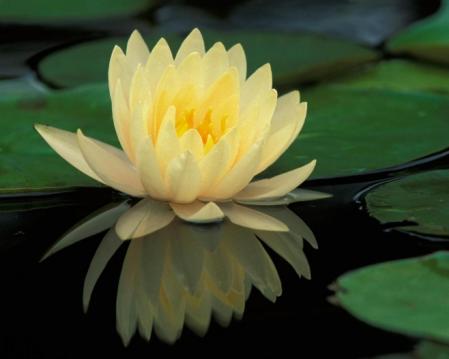 Вывод:   вода – это жизнь! Без неё не проживёшь!
Не умыться , не напиться 
    без воды.                                                                                  Листику не распуститься
    без воды.                                                                                           Без воды прожить не могут                                                               Птица , зверь и человек!                                                             И поэтому всегда                                                                      Всем везде нужна вода!
Выскажи своё мнение по поводу увиденного.
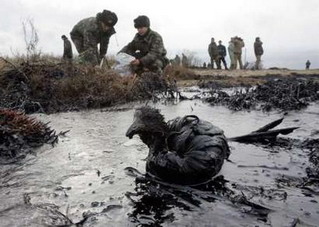 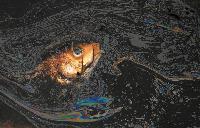 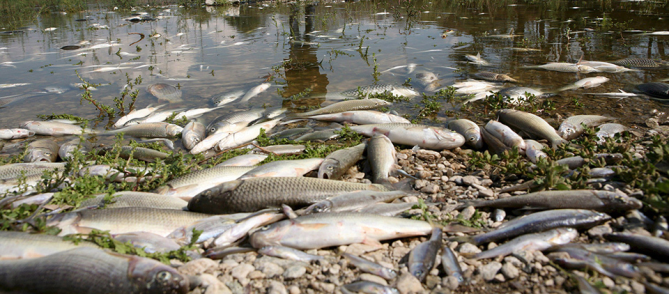 Почему погибли эти животные?
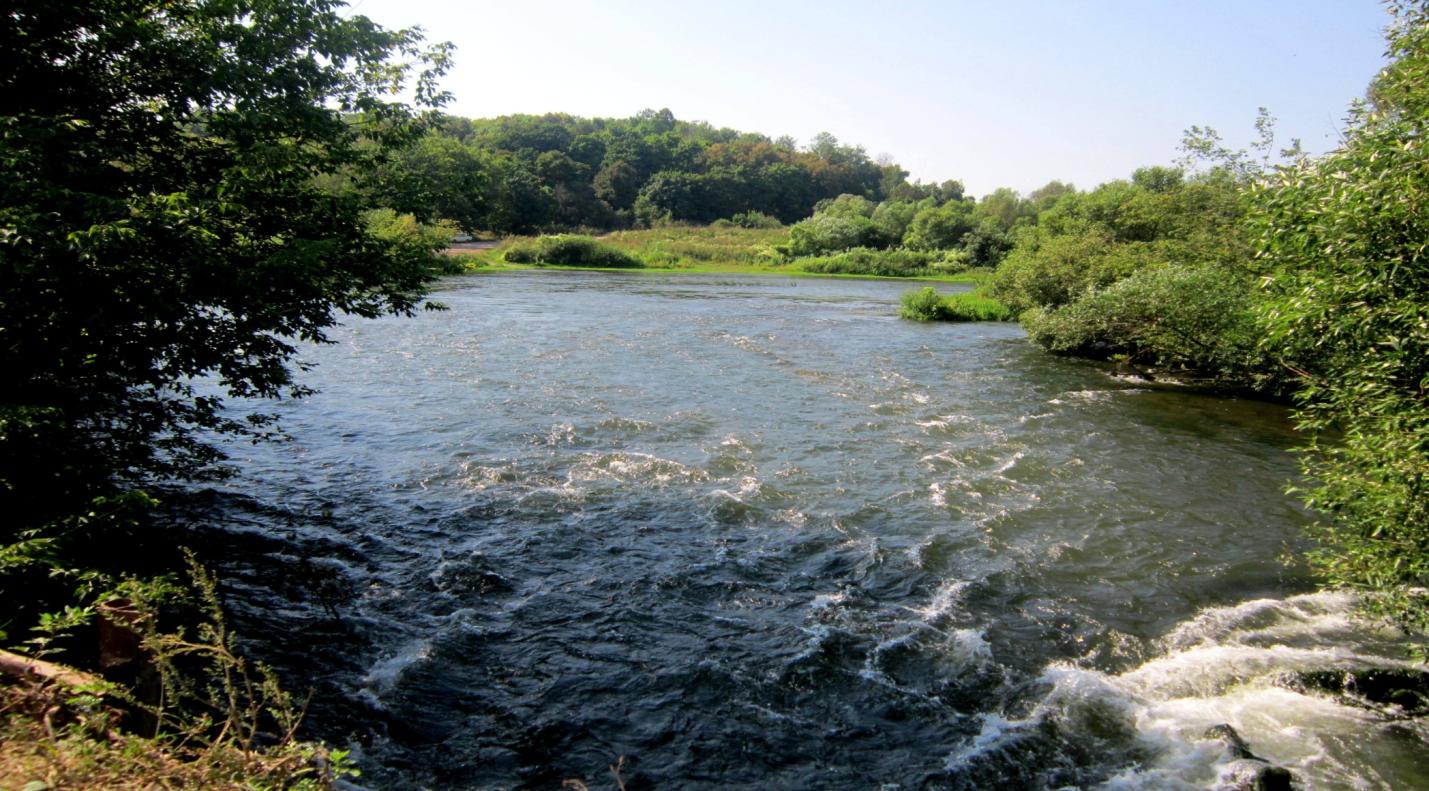 Валим отходы и мусор мы в реки,Дескать вода унесет,Но у воды есть пределы терпенья,Смотрите же, люди, вперед!
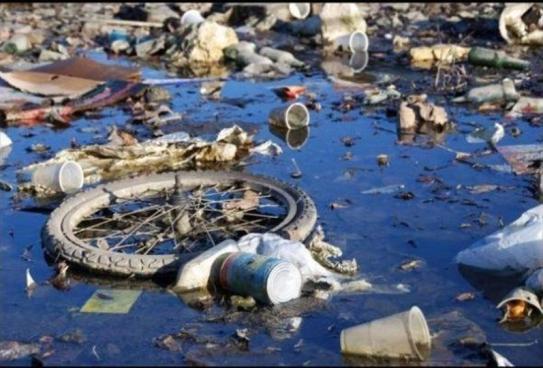 Пусть на Земле не умирают реки, 
Пусть стороной обходит их беда.
И будет оставаться в них навеки 
Чистая и вкусная вода!
На живописных берегах 
Красивой Мечи
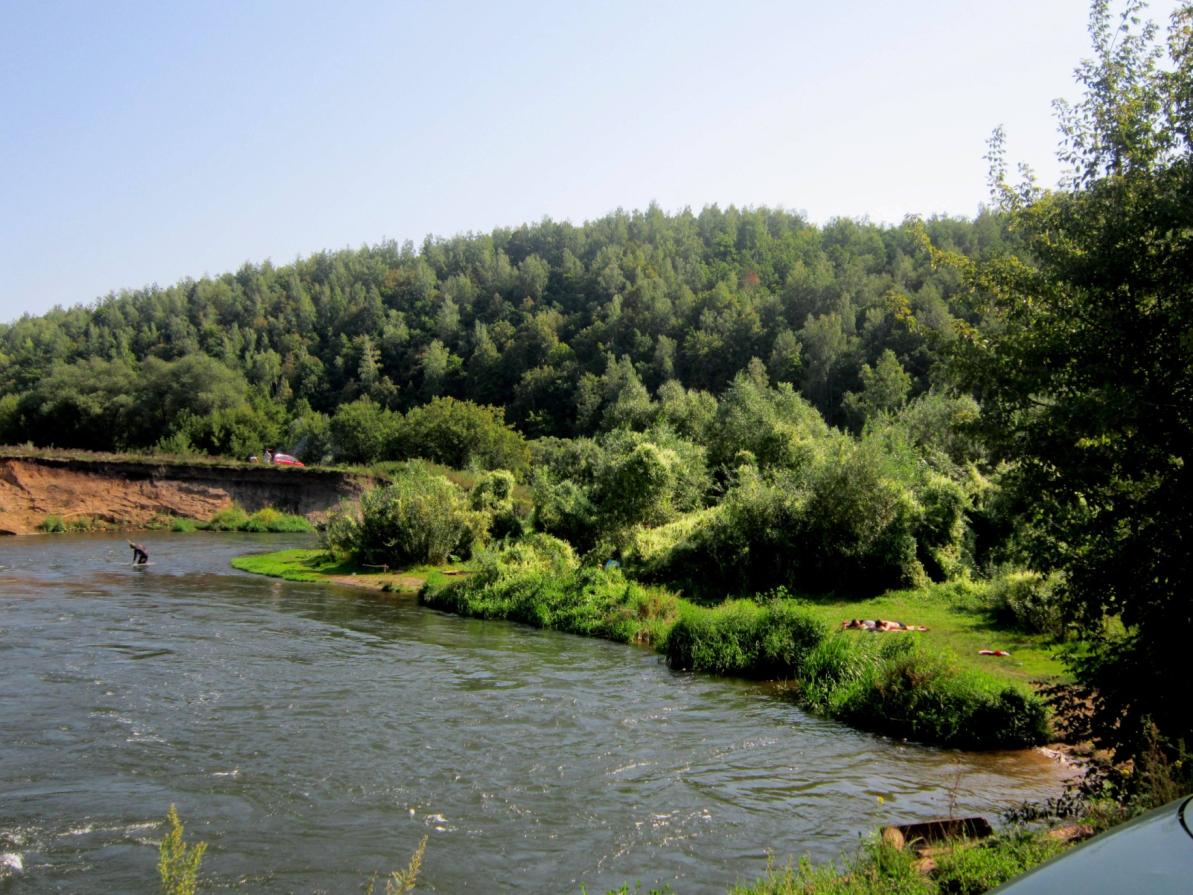 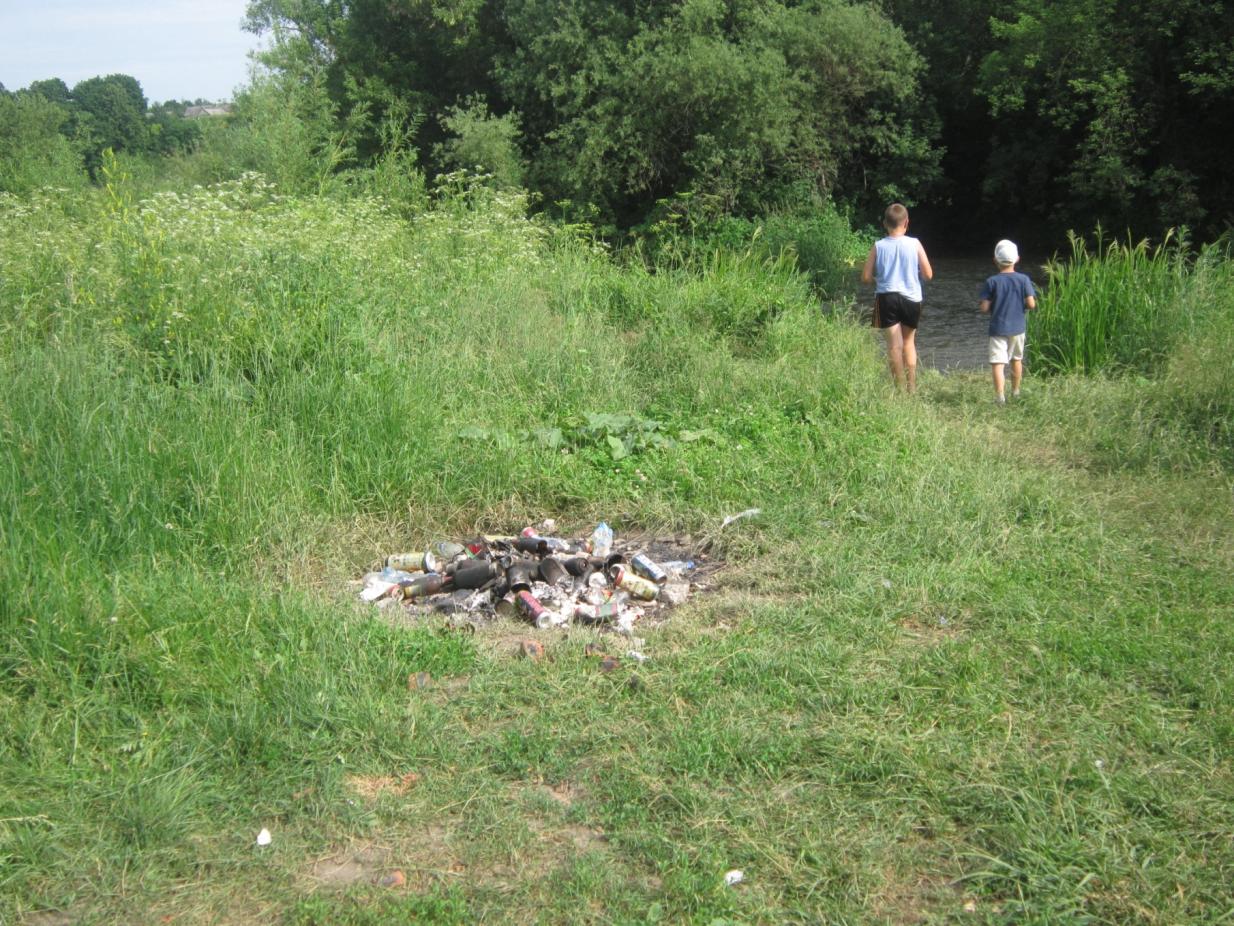 Вывод:
1.Нельзя в водоёмы выбрасывать мусор. 
От загрязнения воды страдает всё живое.
2. Большой вред водоёмам приносит отравление нефтяными продуктами. 
От них погибают растения и животные, чахнут растения на берегах.
3. Загрязнённая вода вредна для здоровья человека.
 Закон об охране природы запрещает спускать в водоёмы вредные отбросы и сточные воды, 
вырубать  леса вокруг водоёмов.
Народная мудрость
Вода – мать полей,
  а без матери не проживёшь.
( Китайская пословица)
Мы не ценим воду до тех пор, пока не высохнет колодец. 
(Английская пословица)
Капля за каплей образует озеро, 
а перестанет капать – 
образуется пустыня.
 ( Узбекская пословица)
Человек, запомни навсегда!
Символ жизни на Земле – вода!
Экономь её и береги-
Мы ведь на планете не одни!
                              В.А.Андреев
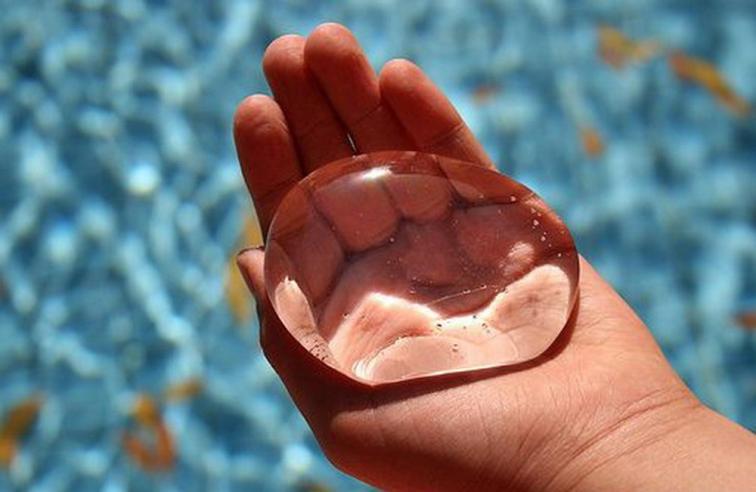 Интернет-ресурсы и литература:
  http://images.yandex.ru/?lr=213&source=wiz
Журнал «Педагогическое мастерство» №3 2003г.
«Нестандартные и интегрированные уроки по курсу «Окружающий мир», Н.Т.Брыкина,
       О.Е.Жиренко, Москва: «Вако», 2004г.
4. Фотографии из личного архива Яковенко О.Б.